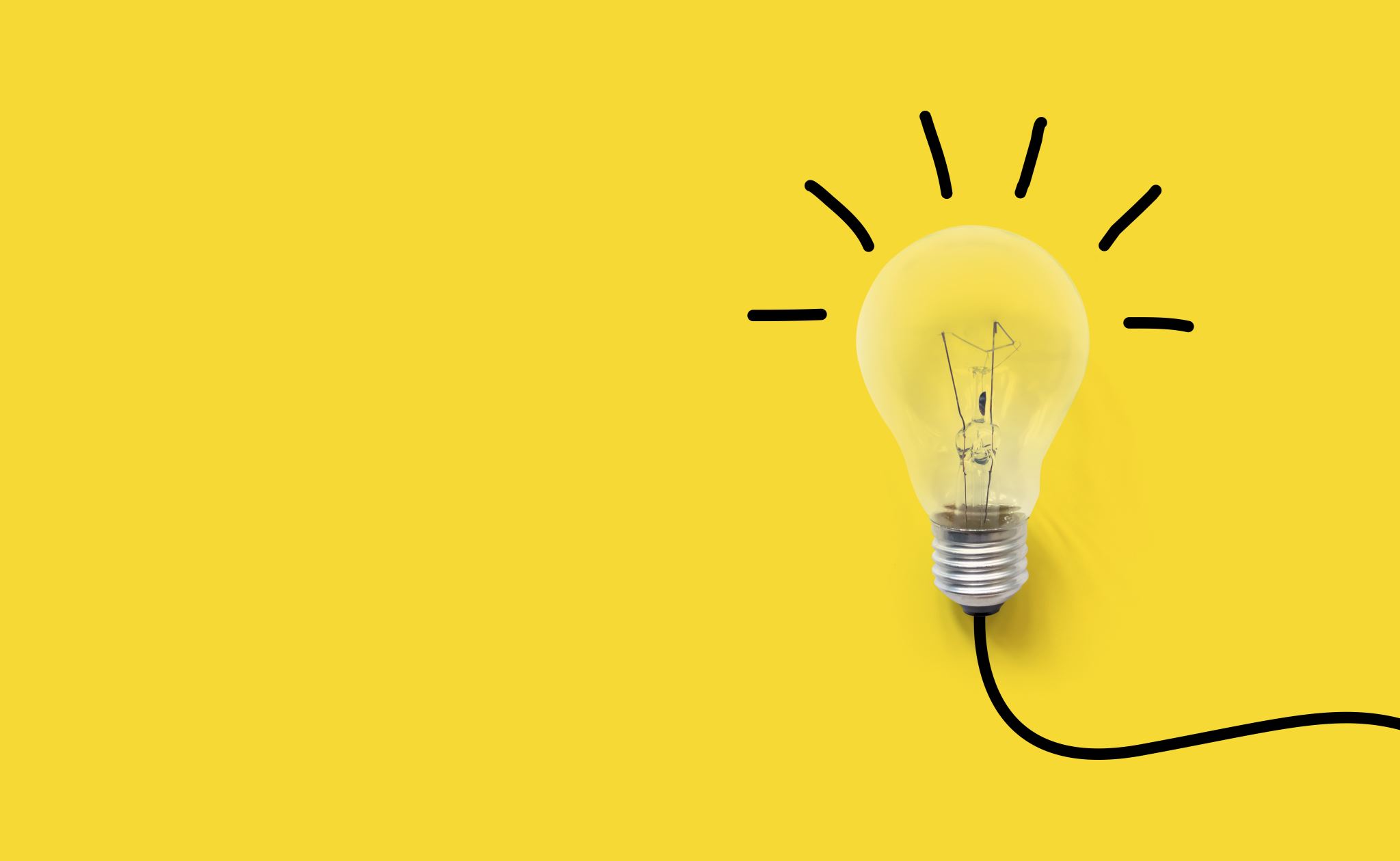 引言
士13:1 以色列人又行耶和华眼中看为恶的事，耶和华将他们交在非利士人手中四十年······5 你必怀孕生一个儿子，不可用剃头刀剃他的头，因为这孩子一出胎就归神作拿细耳人。他必起首拯救以色列人脱离非利士人的手。
士14:1 参孙下到亭拿，在那里看见一个女子，是非利士人的女儿······4 他的父母却不知道这事是出于耶和华，因为他找机会攻击非利士人。那时非利士人辖制以色列人······8 过了些日子，再下去要娶那女子，转向道旁要看死狮，见有一群蜂子和蜜在死狮之内······10 他父亲下去见女子。参孙在那里设摆筵宴，因为向来少年人都有这个规矩······19 耶和华的灵大大感动参孙，他就下到亚实基伦击杀了三十个人，夺了他们的衣裳，将衣裳给了猜出谜语的人。参孙发怒，就上父家去了。
参孙的妻归了别人（士15:1-2）
1 过了些日子，到割麦子的时候，参孙带着一只山羊羔去看他的妻，说：“我要进内室见我的妻。”他岳父不容他进去，2 说：“我估定你是极其恨她，因此我将她给了你的陪伴。她的妹子不是比她还美丽吗？你可以娶来代替她吧！”

士14:19 耶和华的灵大大感动参孙，他就下到亚实基伦击杀了三十个人，夺了他们的衣裳，将衣裳给了猜出谜语的人。参孙发怒，就上父家去了。20 参孙的妻便归了参孙的陪伴，就是作过他朋友的。
参孙的报复（士15:3-5）
3 参孙说：“这回我加害于非利士人不算有罪。”4 于是参孙去捉了三百只狐狸（或作“野狗”），将狐狸尾巴一对一对地捆上，将火把捆在两条尾巴中间。5 点着火把，就放狐狸进入非利士人站着的禾稼，将堆集的禾捆和未割的禾稼，并橄榄园尽都烧了。
约翰一书2:16 因为凡世界上的事，就像肉体的情欲，眼目的情欲，并今生的骄傲，都不是从父来的，乃是从世界来的。
士14:4 他的父母却不知道这事是出于耶和华，因为他找机会攻击非利士人。那时非利士人辖制以色列人。
撒下14:31 于是约押起来，到了押沙龙家里，问他说：“你的仆人为何放火烧了我的田呢？”
参孙与非利士人的冲突升级（士15:6-8）
6 非利士人说：“这事是谁作的呢？”有人说：“是亭拿人的女婿参孙，因为他岳父将他的妻给了他的陪伴。”于是非利士人上去，用火烧了妇人和她的父亲。7 参孙对非利士人说：“你们既然这样行，我必向你们报仇才肯罢休。”8 参孙就大大击杀他们，连腿带腰都砍断了。他便下去，住在以坦磐的穴内。
士14:15 到第七天，他们对参孙的妻说：“你诓哄你丈夫，探出谜语的意思告诉我们，免得我们用火烧你和你父家。你们请了我们来，是要夺我们所有的吗？”······士14:19 ······他就下到亚实基伦击杀了三十个人······士15:3······这回我加害于非利士人不算有罪······7······我必向你们报仇才肯罢休。
路9:51-56
51 耶稣被接上升的日子将到，他就定意向耶路撒冷去，52 便打发使者在他前头走。他们到了撒玛利亚的一个村庄，要为他预备。53 那里的人不接待他，因他面向耶路撒冷去。54 他的门徒雅各、约翰看见了，就说：“主啊，你要我们吩咐火从天上降下来烧灭他们，像以利亚所作的吗？”55 耶稣转身责备两个门徒，说：“你们的心如何，你们并不知道。56 人子来不是要灭人的性命，是要救人的性命。”说着就往别的村庄去了。
路21:26 天势都要震动，人想起那将要临到世界的事，就都吓得魂不附体。
参孙被绑（士15:9-13）
9 非利士人上去安营在犹大，布散在利希。10 犹大人说：“你们为何上来攻击我们呢？”他们说：“我们上来是要捆绑参孙，他向我们怎样行，我们也要向他怎样行。”11 于是有三千犹大人下到以坦磐的穴内，对参孙说：“非利士人辖制我们，你不知道吗？你向我们行的是什么事呢？”他回答说：“他们向我怎样行，我也要向他们怎样行。” 12 犹大人对他说：“我们下来是要捆绑你，将你交在非利士人手中。”参孙说：“你们要向我起誓，应承你们自己不害死我。” 13 他们说：“我们断不杀你，只要将你捆绑，交在非利士人手中。”于是用两条新绳捆绑参孙，将他从以坦磐带上去。
士4:3 耶宾王有铁车九百辆。他大大欺压以色列人二十年······
士6:2 米甸人压制以色列人······
士10:8 从那年起，他们扰害欺压约旦河那边、住亚摩利人之基列地的以色列人，共有十八年。
士15:11 于是有三千犹大人······对参孙说：非利士人辖制我们······
创49:9 犹大是个小狮子，我儿啊，你抓了食便上去；你屈下身去，卧如公狮，蹲如母狮，谁敢惹你？
士1:3 犹大对他哥哥西缅说：“请你同我到拈阄所得之地去，好与迦南人争战；以后我也同你到你拈阄所得之地去。”
参孙杀人成堆（士15:14-17）
14 参孙到了利希，非利士人都迎着喧嚷。耶和华的灵大大感动参孙，他臂上的绳就像火烧的麻一样，他的绑绳都从他手上脱落下来。15 他见一块未干的驴腮骨，就伸手拾起来，用以击杀一千人。16 参孙说：“我用驴腮骨杀人成堆，用驴腮骨杀了一千人。”17 说完这话，就把那腮骨从手里抛出去了。那地便叫拉末利希。
士13:25······耶和华的灵才感动他······士14:6 耶和华的灵大大感动参孙，他虽然手无器械，却将狮子撕裂······19  耶和华的灵大大感动参孙，他就下到亚实基伦击杀了三十个人······士15:14······耶和华的灵大大感动参孙······
参孙求告耶和华（士15:18-20）
18 参孙甚觉口渴，就求告耶和华说：“你既藉仆人的手施行这么大的拯救，岂可任我渴死，落在未受割礼的人手中呢？”19 神就使利希的洼处裂开，有水从其中涌出来。参孙喝了，精神复原，因此那泉名叫隐哈歌利，那泉直到今日还在利希。20 当非利士人辖制以色列人的时候，参孙作以色列的士师二十年。

士13:5 ······他必起首拯救以色列人脱离非利士人的手。
撒下8:1 此后大卫攻打非利士人，把他们治服······
结语
来11:32 我又何必再说呢？若要一一细说，基甸、巴拉、参孙、耶弗他、大卫、撒母耳和众先知的事，时候就不够了。33 他们因着信，制伏了敌国，行了公义，得了应许，堵了狮子的口，34 灭了烈火的猛势，脱了刀剑的锋刃，软弱变为刚强，争战显出勇敢，打退外邦的全军。
路17:1  耶稣又对门徒说：“绊倒人的事是免不了的，但那绊倒人的有祸了！2 就是把磨石拴在这人的颈项上，丢在海里，还强如他把这小子里的一个绊倒了。3 你们要谨慎。若是你的弟兄得罪你，就劝戒他；他若懊悔，就饶恕他。4 倘若他一天七次得罪你，又七次回转，说：‘我懊悔了’，你总要饶恕他。”
约3:36 信子的人有永生；不信子的人得不着永生，神的震怒常在他身上。
诗篇110:1-7
1 耶和华对我主说：“你坐在我的右边，等我使你仇敌作你的脚凳。”2 耶和华必使你从锡安伸出能力的杖来，你要在你仇敌中掌权。3 当你掌权的日子，你的民要以圣洁的妆饰为衣，甘心牺牲自己。你的民多如清晨的甘露。4 耶和华起了誓，决不后悔，说：“你是照着麦基洗德的等次永远为祭司。” 5 在你右边的主，当他发怒的日子，必打伤列王。6 他要在列邦中刑罚恶人，尸首就遍满各处。他要在许多国中打破仇敌的头。7 他要喝路旁的河水，因此必抬起头来。
约12:26 若有人服侍我，就当跟从我；我在哪里，服侍我的人也要在那里；若有人服侍我，我父必尊重他。
路14:27 凡不背着自己十字架跟从我的，也不能作我的门徒。
林后10:4 我们争战的兵器，本不是属血气的，乃是在神面前有能力，可以攻破坚固的营垒，5 将各样的计谋，各样拦阻人认识神的那些自高之事一概攻破了，又将人所有的心意夺回，使他都顺服基督。
路21:27 那时，他们要看见人子有能力，有大荣耀，驾云降临。28 一有这些事，你们就当挺身昂首，因为你们得赎的日子近了。
但2:44 天上的神必另立一国，永不败坏，也不归别国的人，却要打碎灭绝那一切国，这国必存到永远。
结34:15 主耶和华说：我必亲自作我羊的牧人，使他们得以躺卧。16 失丧的，我必寻找，被逐的，我必领回，受伤的，我必缠裹，有病的，我必医治；只是肥的壮的，我必除灭，也要秉公牧养他们。
提后2:21 人若自洁，脱离卑贱的事，就必作贵重的器皿，成为圣洁，合乎主用，预备行各样的善事。
诗篇43:3 求你发出你的亮光和真实，好引导我，带我到你的圣山，到你的居所。